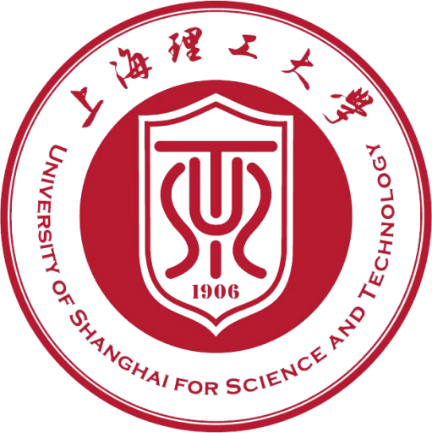 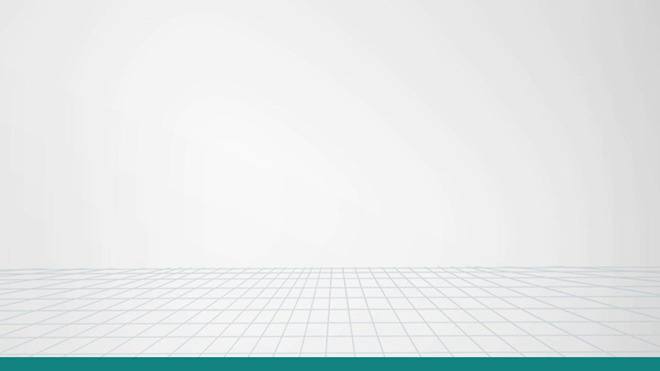 2019年高级专业技术职务评议述职
（副教授擂台赛）
一、概况
[Speaker Notes: “所在学科类型”一栏填写：一级博士点、二级博士点、一级硕士点或二级硕士点]
二、主要学习和工作经历
[Speaker Notes: 学习经历自大学经历填起，在职攻读学位的在“岗位或身份”栏注明“在职”]
三、近三年教学主要情况
[Speaker Notes: “协助指导研究生”指担任副导师指导研究生情况；本科教学评价结果分别按每学期填写。]
四、近三年重要科研业绩
1. 主持的国家级科研项目（第一负责人）



2. 获得的省部级及以上教学和科研奖项（省部级前三，国家级前五）



3. 发表的SCI （SSCI/ A&HCI）一区~三区论文（排名第一或独立或唯一通讯且为本人指导的学生）
[Speaker Notes: 1、“科研项目”格式：项目名称（项目来源），经费数，起止时间。如：***的研究，国家自然基金（青年基金），10万，2010.9-2011.10
2、“科研奖项”格式：名称，颁发单位，授予时间，排序。如： 上海市科技进步二等奖，上海市政府颁发，2009年，排序第一
3、“论文”格式：名称，刊物名称，发表时间，作者情况，几区。如：*****的研究，Natural Optics, 2009.10,通讯作者（第一作者），三区。]
五、近三年科研情况
1. 主要科研项目经费（项目负责人，单位：万元）
注：不含校内经费，教委立项（校内拨款）的项目、市青年资助计划、博士启动费等经费按校内项目计
[Speaker Notes: 注：国家级、省市级为从校外获得的科研经费，横向应为扣管研究经费，教委立项（校内拨款）的项目、博士启动费等经费按校内项目计，不填入该表中。]
五、近三年科研情况
近三年个人主持的主要科研项目(省部级及以上）
[Speaker Notes: 注：该表填写个人以第一负责人承担的省部级及以上的纵向项目。]
五、近三年科研情况
2. 主要论文情况（排名第一、独立或唯一通讯作者，单位：篇）
注：1. 除A类外，1篇文章仅统计1次。SCI检索、EI检索、核心(北大、南大、科技引证）三类不可重复统计。
       2. 唯一通讯作者论文的第一作者为本人指导的学生。
[Speaker Notes: 注：除A类外，1篇文章仅统计1次。SCI检索、EI检索、核心(北大、南大、科技引证）三类不可重复统计。]
五、近三年科研情况
近三年重要学术论著列举（排名第一或独立作者,核心及以上）
注：*检索论文须注明检索号，或写明北大、南大、科技引证。 **刊物类别按A、B、C类填写
[Speaker Notes: 注：1. *检索论文须注明检索号，或写明北大、南大、科技引证, 2.  **刊物类别按A、B、C类填写]
四、近三年科研情况
近三年重要学术论著列举（唯一通讯作者,核心及以上，限列十篇）
注：*检索论文须注明检索号，或写明北大、南大、科技引证。 **刊物类别按A、B、C类填写
[Speaker Notes: 注：1. *检索论文须注明检索号，或写明北大、南大、科技引证, 2.  **刊物类别按A、B、C类填写]
六、其他贡献（在人才培养、学科团队、专业发展等方面）
1. 其他重要业绩





2. 对人才培养、学科团队、专业发展的贡献
七、发展设想